Drevostavby
Filip Vavrek 2.B
Čo sú to drevostavby?
hlavná nosná konštrukcia je z dreva
bytové stavby, priemyselné, verejné, športové haly
 sú ekologické 
 konkurujú stavbám z ocele a betónu
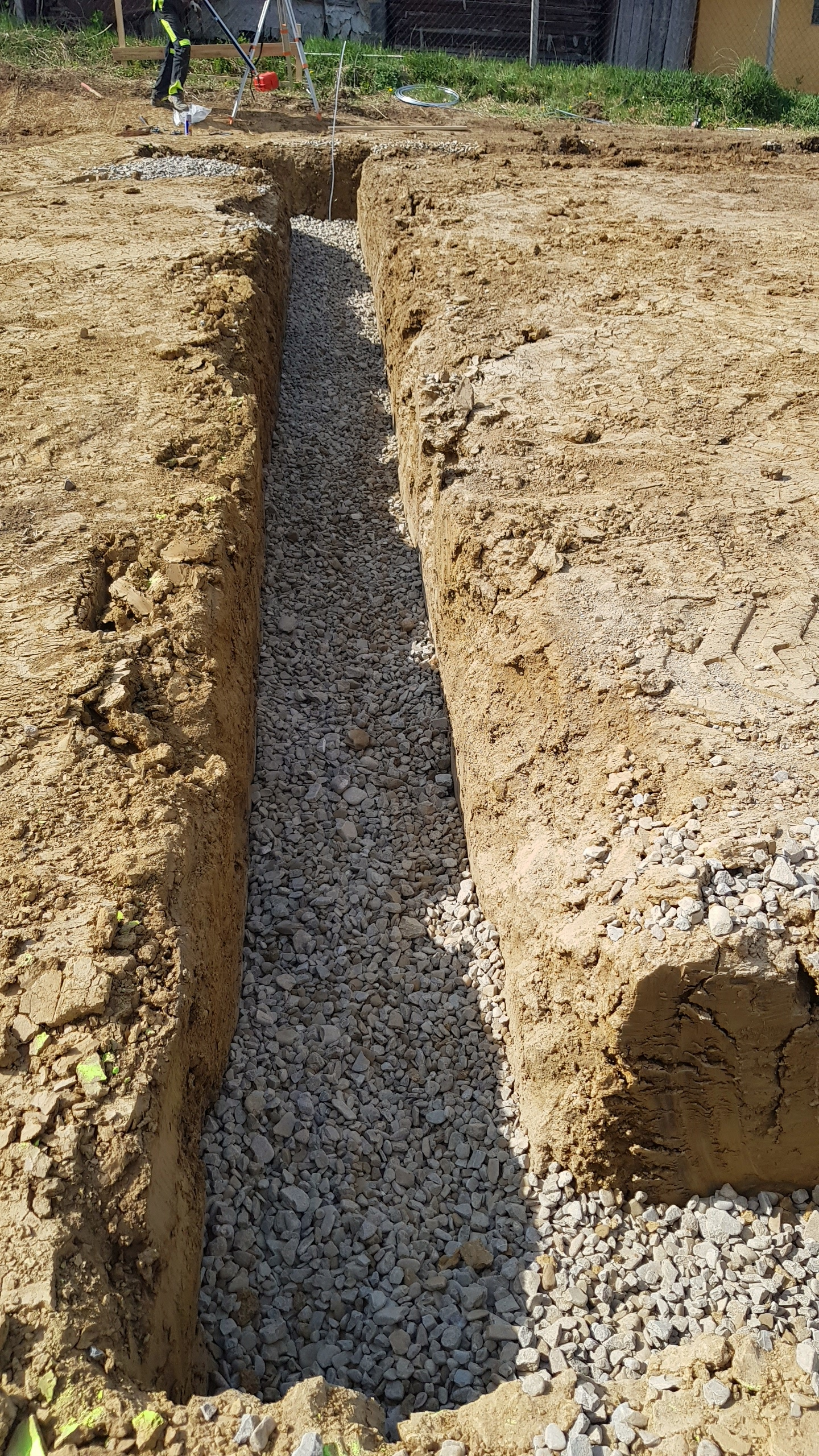 Stavebné postupy
projektová dokumentácia
výkop základov
uloženie inžinierskych sietí 
základová doska - debniace tvárnice - v tvare pôdorysu stavby 
                              - železo-betón 15cm
hydroizolácia 
obvodová drevená konštrukcia
montáž väzníkového krovu (strecha)
strešná fólia – debnenie
plechová, škridlová krytina
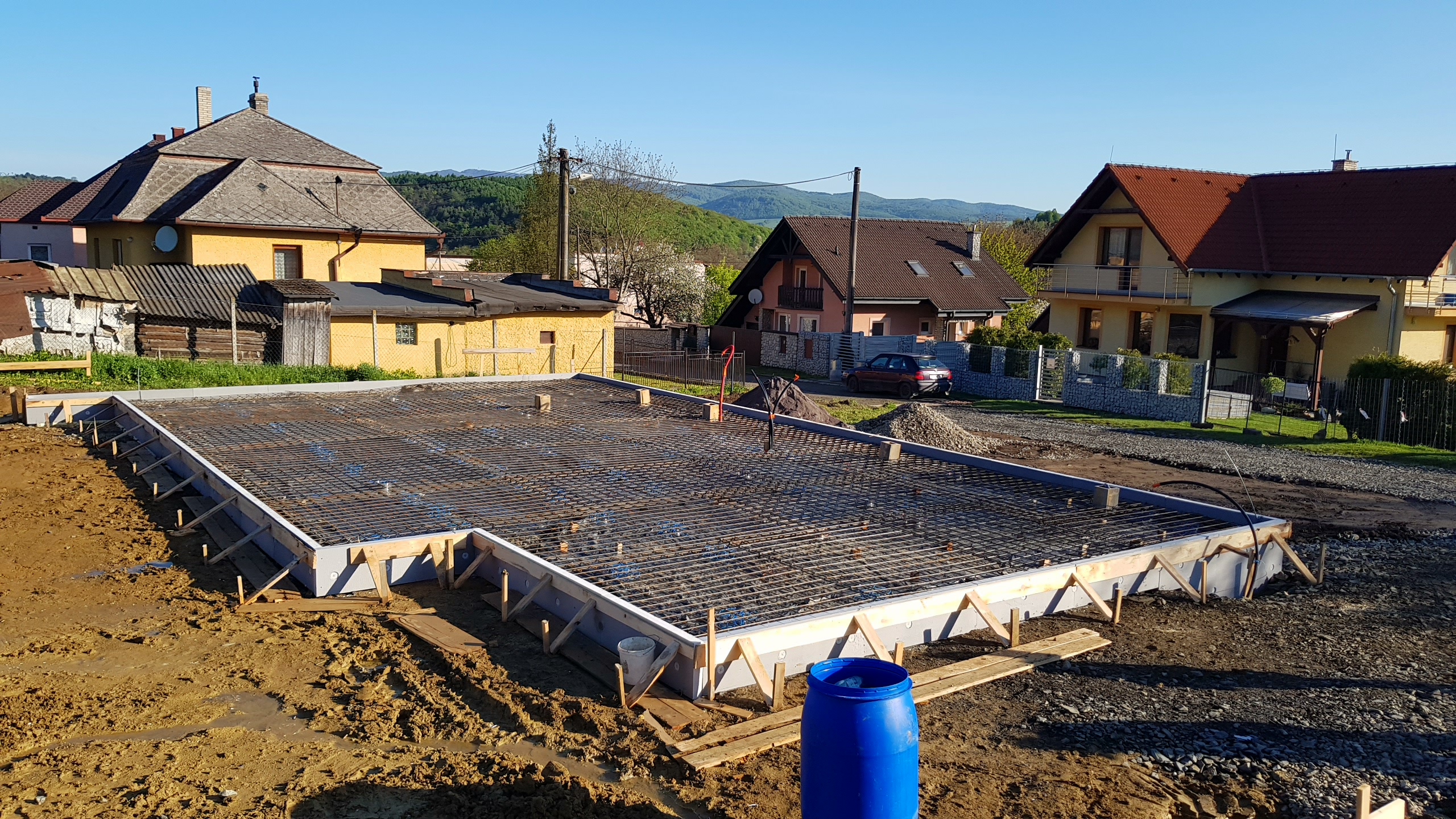 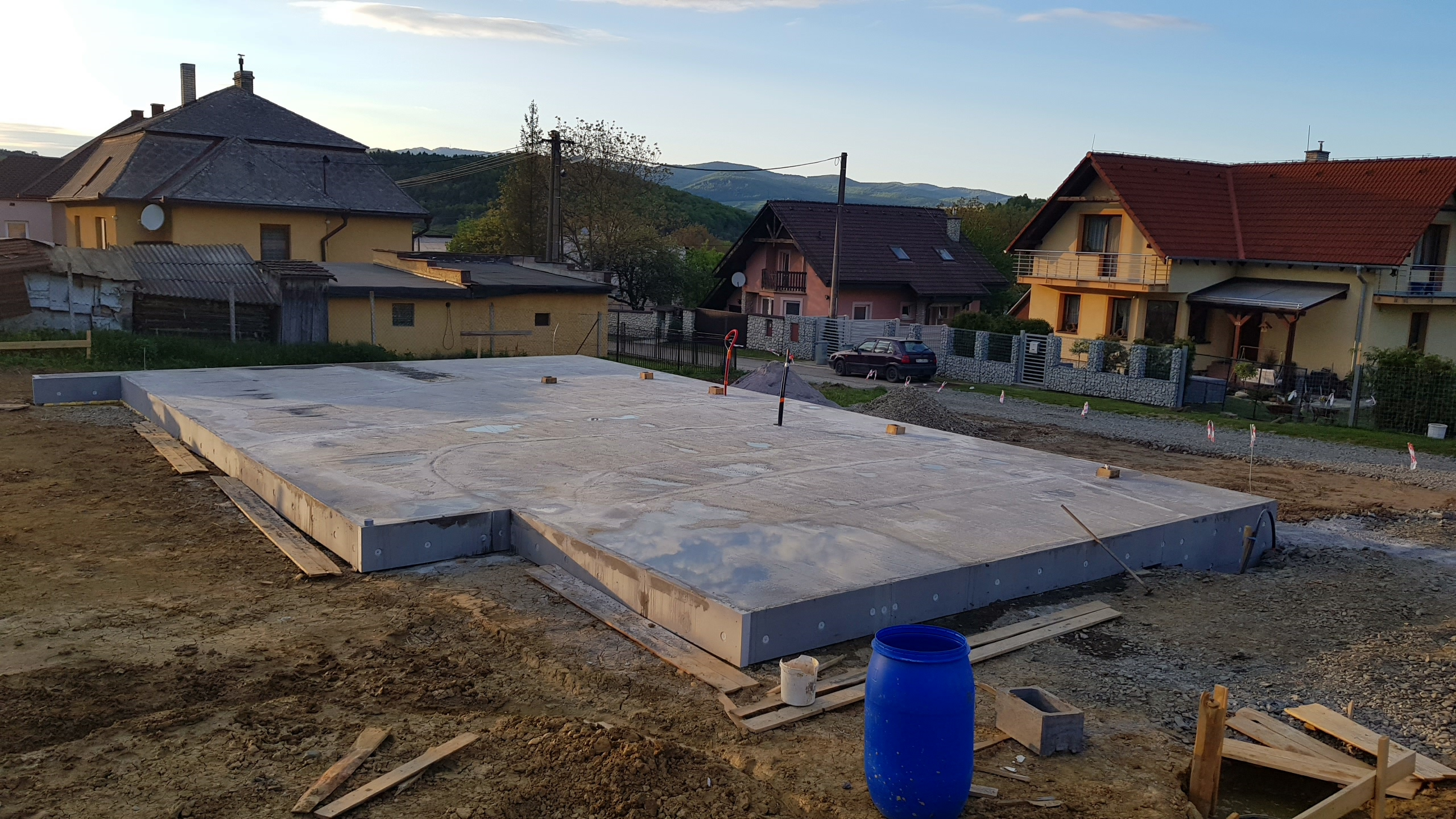 [Speaker Notes: Zakladove pasy, hromozvodove pasy, zaleju sa betonom, voda, odpady, elektrina, plyn, tvarnice do pozadovanej vysky, zaleju sa betonom, vysype sa kamenna drt, folia, kari rohoz, vestko sa zaleje betonom
 natiira sa tekutou hydroizolaciou a navrch sa dava lepenka – ochrana proti radonu]
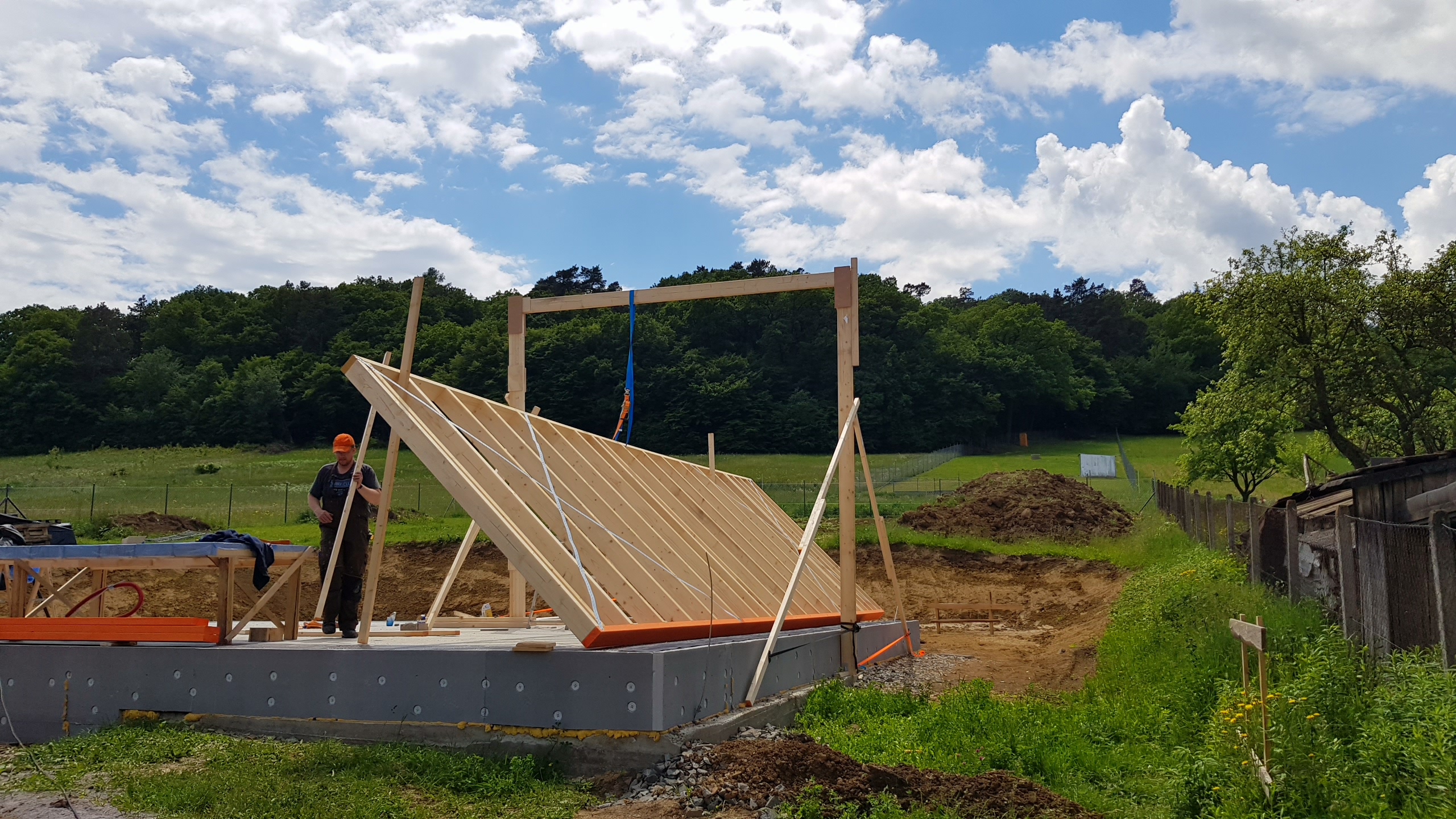 Stavebné postupy
vonkajšie opláštenie
montáž okien 
vonkajšie zateplenie 
fasáda (omietka, drevo)
vnútorná izolácia
stavba priečok 
elektro, voda inštalácie
vnútorné omietky, maľovanie
finalizácie (nábytok)
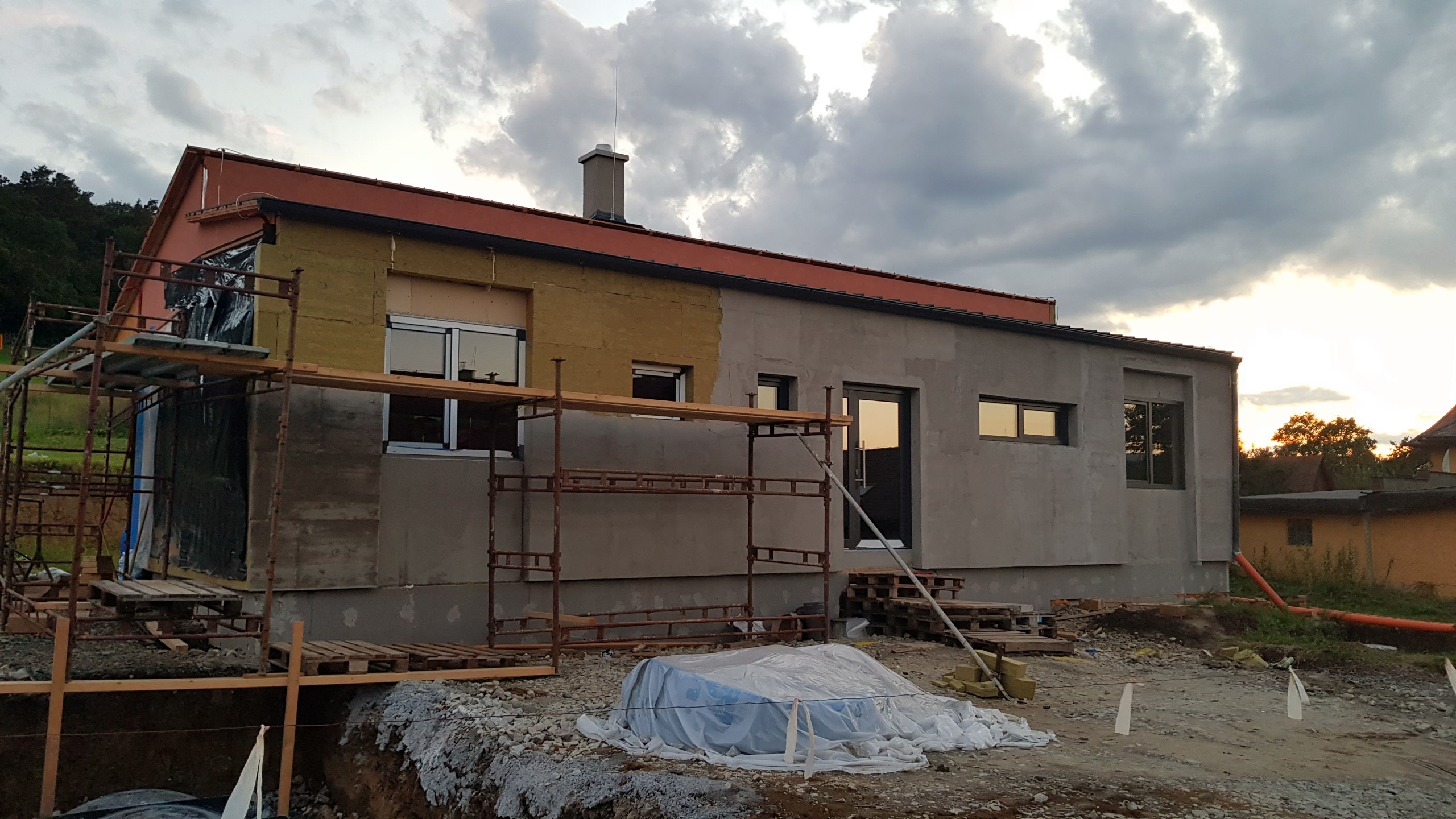 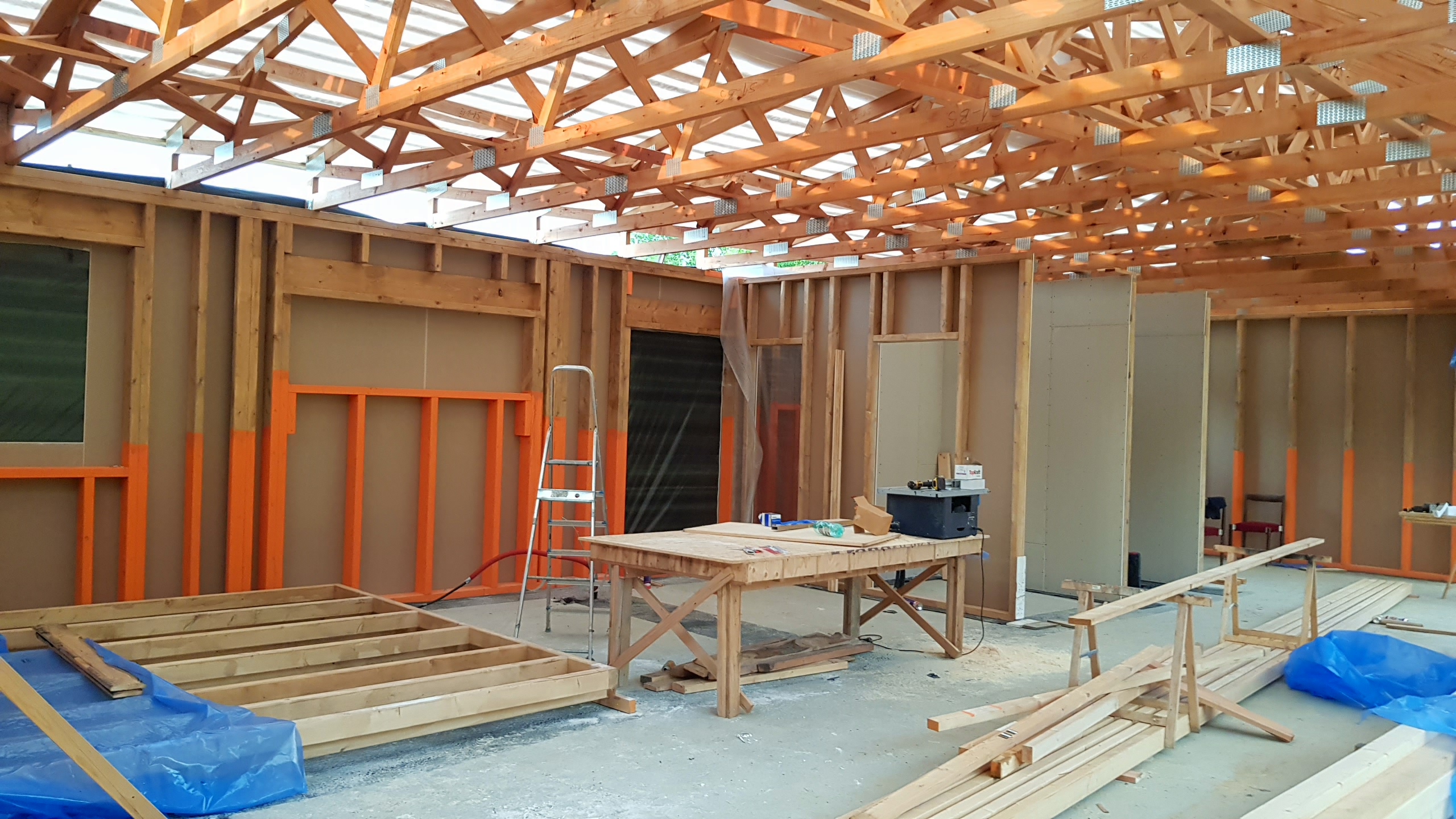 [Speaker Notes: Vonkajsie oplastenie – farmacel – konstrukcny sadrokarton]
Izolácia
drevená konštrukcia pri dôslednom vyhotovení a dôslednom            zaizolovaní spĺňa podmienky nízkoenergetickej stavby
najvhodnejšie izolanty – minerálne vaty – „drevo môže dýchať“
majú vysoký tepelný odpor - minimalizujú tepelné straty
v zimnom období sa objekt rýchlo vykúri a v lete je dobrým                  tepelným izolantom
dôležitá je tepelná izolácia podláh
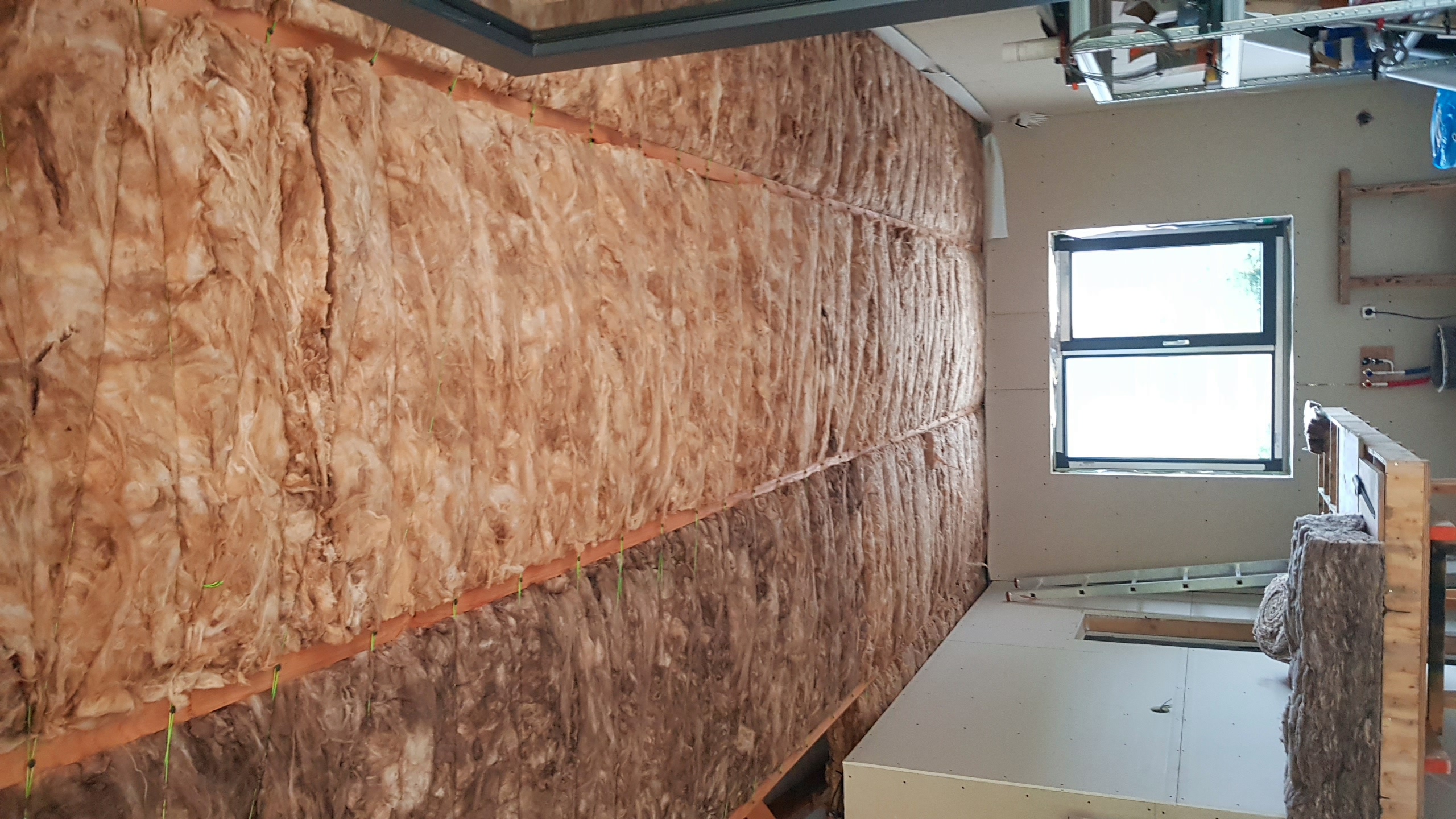 Vhodné druhy dreva
smrek a jedľa 
dokonale vysušené a certifikované drevo 
KVH a BSH hranoly - s certifikáciou c24
vhodné nátery na ochranu proti plesniam, škodcom, ...
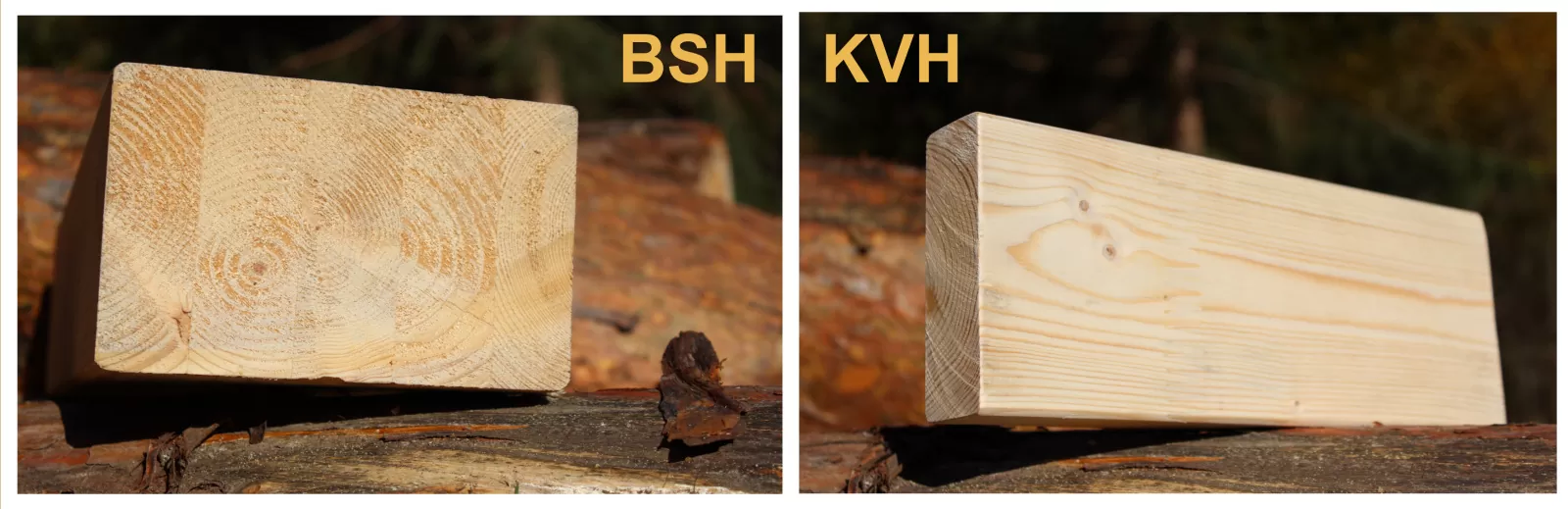 [Speaker Notes: Kvh hranoly - vyuzivane na obvodove nosne konstrukcie a konstrukcie - priecky
Bsh hranoly- specialne lepene hranoly kvh na preklady nad okna, portaly, na zataz 
C24=trieda pevnosti, je charakteristickou pevnosťou v ohybe 24 N/mm2 a priemernou hodnotou modulu pružnosti v ohybe 11 000 N/mm2
Spajanie hranolov- konstrukcne vruty, konstrukcne klince, konst. lepidlo]
Technické vybavenie
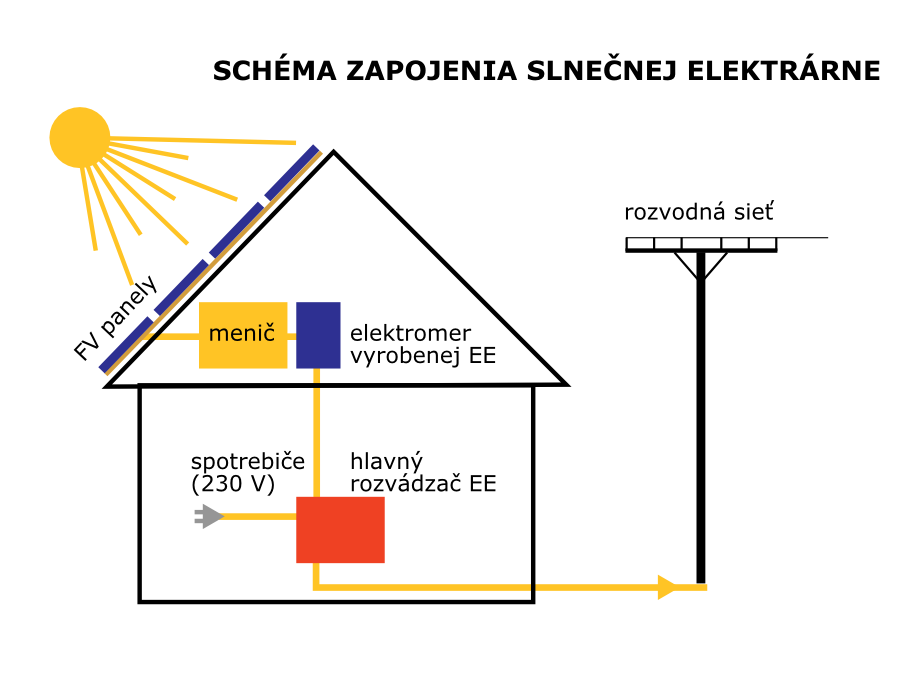 rekuperácia – cirkulácia vzduchu
fotovoltaika – ohrev vody
kúrenie – podlahové kúrenie, krb, ...
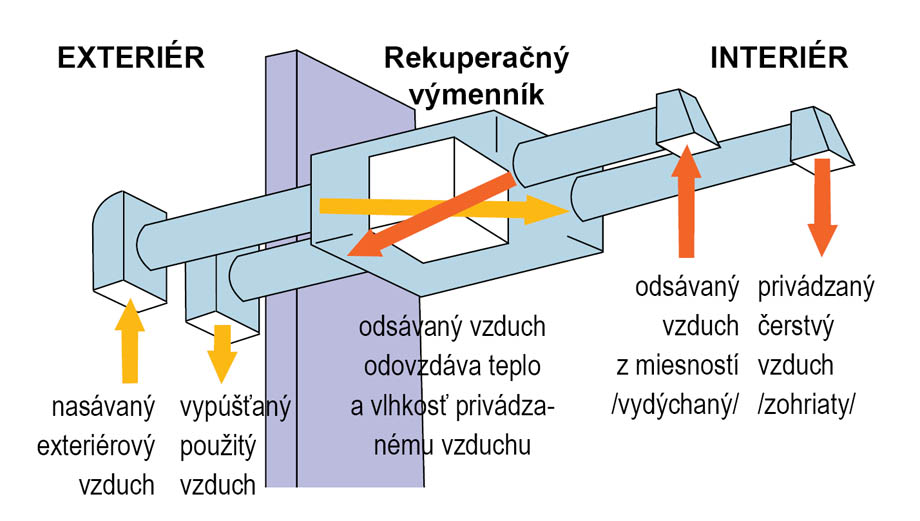 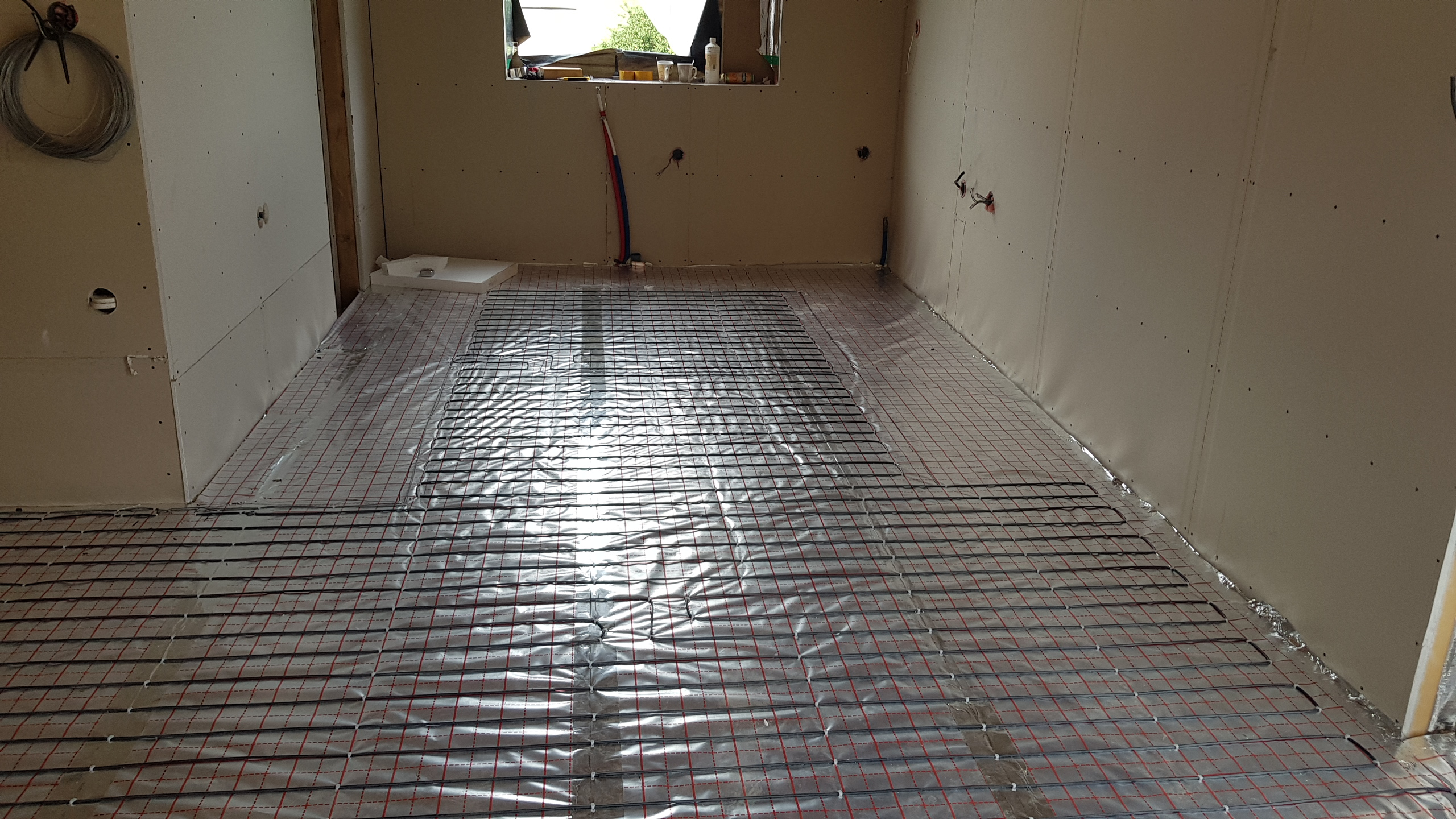 [Speaker Notes: Rekuperacia – riadene vetranie, zabezpecuje privod vonkajsieho cerstveho vzduchu a zaroven odvod odpadoveho vzduchu von z domu, v zime vyhoda vetrania so spetnym ziskavanim tepla, ucinnost 80%
Fotovoltaika – panely, vyroba el energie zo slnecných lúcov, energia putuje napr. do boilera na ohrev vody ktorý ohrieva vodu spiralou alebo do elekrických spotrebicov]
Výhody
drevo je zdravotne nezávadný materiál
rýchla montáž konštrukcie
drevostavby majú v porovnaní s inými konštrukciami aj tepelno-technické vlastnosti lepšie ako klasické murované konštrukcie 
prijemná klíma vo všetkých ročných obdobiach
pri výstavbe sa na rozdiel od betónových konštrukcií odbúrava mokrý proces výstavby- urýchľuje dobu výstavby
Výhody
drevený väzníkový krov je zo suchého dreva, je samonosný
 životnosť porovnateľná až dlhšia ako murované stavby
prijemná klíma vo všetkých ročných obdobiach
okamžitá únosnosť - odbúrava sa doba tuhnutia
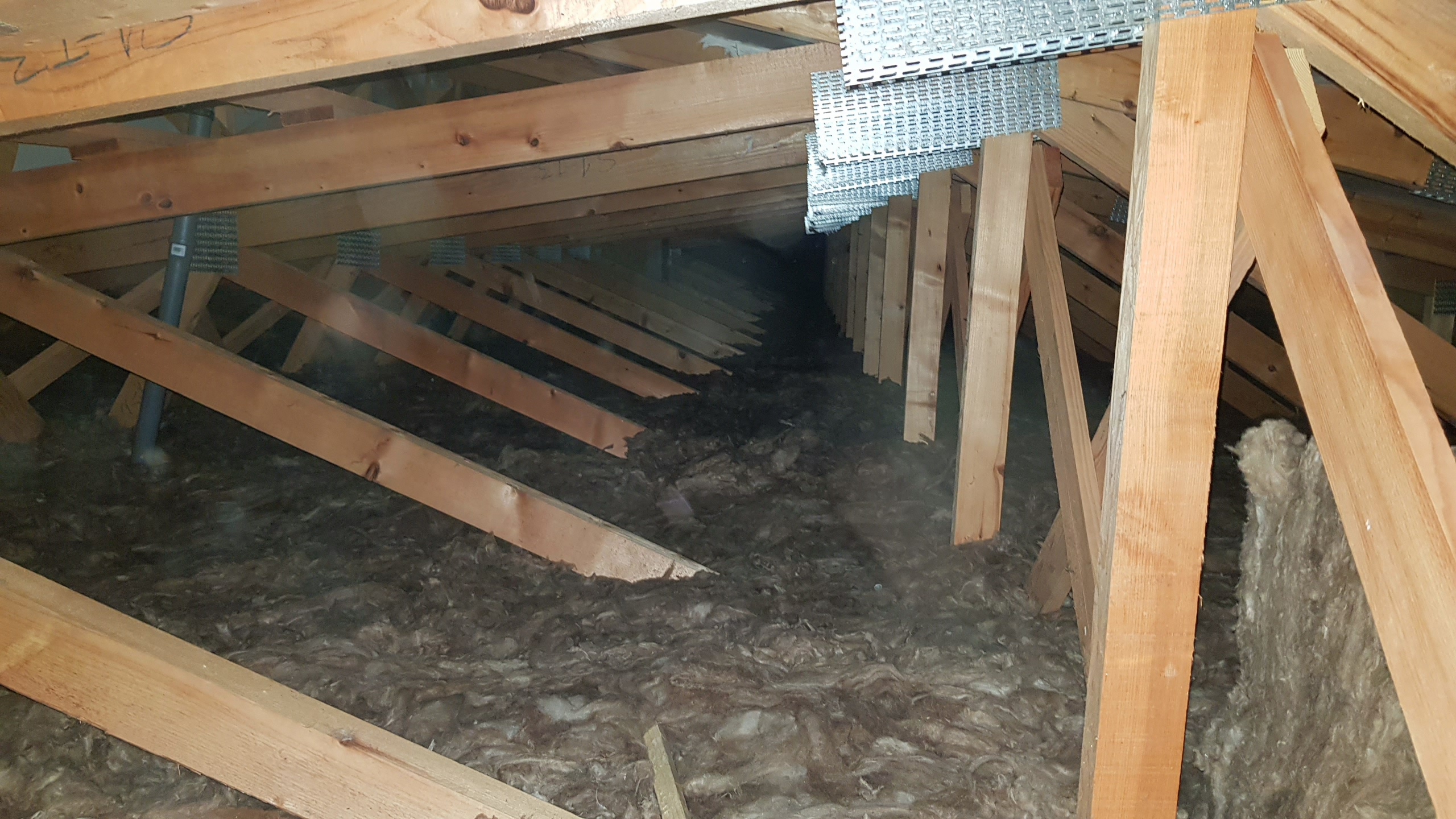 [Speaker Notes: Samonosný- moze stat len na obvodových stenách]
Nevýhody
väzníkový krov musí vyrobiť certifikovaná firma
pri použití veľmi kvalitných materiálov vysoká cena
Zdroje
https://sk.wikipedia.org/wiki/Drevostavba
https://www.ceskestavby.cz/jak-se-stavi-drevostavba/projekty-drevostavby-zakladova-deska-6659.html
https://www.easysun.sk/single-post/2017/09/27/z-čoho-sa-skladá-fotovoltaická-elektráreň
https://www.ecose.sk/sk/drevodom/izolacie-v-drevostavbach/
Ďakujem za pozornosť!